ASU Graduate Philosophy Conference 2/22/2020
The Conceptual Transformation of Political Corruption
and the Insulation of Politically MotivatedSelective Prosecution
David Poplar
poplar@email.arizona.edu
1
1. THE PROBLEM ●○     ⏐     2. THE BASIC IDEA ○     ⏐     3. THE CONCEPTUAL TRANSFORMATION ○○○○     ⏐     4. THE CONSEQUENCES ○○     ⏐     5. OBSERVATIONS ○
1. The problem
Politically motivated federal prosecutions
Between 2001 and 2006, study of 375 reported cases and investigations found 79% of federal public corruption investigations and prosecutions involved Democratic officeholders (Shields & Cragan 2007a)
Updated results (study of 820): found 80% involved Democratic officeholders (Shields & Cragan 2007b)
Politically biased prosecutions took place under both Clinton and Bush administrations (Gordon 2009)
Studies Based on reported cases and investigations
2
1. THE PROBLEM ●●     ⏐     2. THE BASIC IDEA ○     ⏐     3. THE CONCEPTUAL TRANSFORMATION ○○○○     ⏐     4. THE CONSEQUENCES ○○     ⏐     5. OBSERVATIONS ○
1. The problem
Questions
How did we get here?
Why aren’t people more concerned?
How can philosophy help answer these questions?
3
1. THE PROBLEM ●●     ⏐     2. THE BASIC IDEA ●     ⏐     3. THE CONCEPTUAL TRANSFORMATION ○○○○     ⏐     4. THE CONSEQUENCES ○○     ⏐     5. OBSERVATIONS ○
2. The basic idea
Conceptual transformation: Our basic conception of political corruption has transformed from a primarily moral concept to a much narrower legal one
Consequences: This has led to enabling misconduct like selective prosecution, while also making it harder to recognize as a form of corruption
We have increasingly given federal prosecutors (our ‘corruption busters’) tremendous authority and discretion to go after political corruption
But what qualifies as political corruption has become much more limited
Selective prosecution doesn’t fit neatly into the narrow legal conception – it seems less like the kind of corruption we’re used to seeing prosecuted
4
1. THE PROBLEM ●●     ⏐     2. THE BASIC IDEA ●     ⏐     3. THE CONCEPTUAL TRANSFORMATION ●○○○     ⏐     4. THE CONSEQUENCES ○○     ⏐     5. OBSERVATIONS ○
3. The conceptual transformation
The concept of corruption: basic definition
“Political corruption” can be broadly defined as:
Exercise of official action that violates an existing norm, for personal benefit at public expense
This embodies:
Official action 
Existing norm of conduct
Receipt of personal benefit 
At public expense
5
1. THE PROBLEM ●●     ⏐     2. THE BASIC IDEA ●     ⏐     3. THE CONCEPTUAL TRANSFORMATION ●●○○     ⏐     4. THE CONSEQUENCES ○○     ⏐     5. OBSERVATIONS ○
3. The conceptual transformation
The concept of corruption: as originally construed
Type of wrong: moral wrong
A deviation from general norms of conduct (not rules or roles)
A moral failing; focused on character of person
Type of harm: violation of a public right (to equal treatment)
Right is not held by people as individuals, but in virtue of being citizens
Harm is not to individuals but to society at large
6
1. THE PROBLEM ●●     ⏐     2. THE BASIC IDEA ●     ⏐     3. THE CONCEPTUAL TRANSFORMATION ●●●○     ⏐     4. THE CONSEQUENCES ○○     ⏐     5. OBSERVATIONS ○
3. The conceptual transformation
The concept of corruption: transformation from moral to legal
What are the reasons for the transformation?
Growth of democratic institutions → reliance on institutional roles 
Institutional reasons: Desire to define boundaries between public and private realms led to bureaucratic rules – corruption became a breach of rules rather than of general standards of conduct (conduct not character)
Rights-based reasons: Our general conception of a collective public right has morphed into a seemingly individual or private right (to services of one’s representatives)
Practical (and/or retributive) reasons: the desire to punish this conduct and to enforce our rights leads to people looking to the legal system
7
1. THE PROBLEM ●●     ⏐     2. THE BASIC IDEA ●     ⏐     3. THE CONCEPTUAL TRANSFORMATION ●●●●     ⏐     4. THE CONSEQUENCES ○○     ⏐     5. OBSERVATIONS ○
3. The conceptual transformation
The concept of corruption: transformation from moral to legal
Type of wrong: legal wrong
Narrows the definition of what constitutes corruption to what can be legally prohibited and prosecuted (quid pro quo bribery, kickbacks, etc.)
Negative liberty, due process, practical reality of burdens of proof
Type of harm: violation of a private right
Less about harm to society – increasingly seen in terms of a tangible property interest that impacts constituents 
Ultimately, harm is seen as an element of a criminal offense to be proven – it becomes part of the transactional nature of the conduct
8
1. THE PROBLEM ●●     ⏐     2. THE BASIC IDEA ●     ⏐     3. THE CONCEPTUAL TRANSFORMATION ●●●●     ⏐     4. THE CONSEQUENCES ●○    ⏐     5. OBSERVATIONS ○
4. The consequences
The unique nature of selective prosecution
“Political corruption” is misbehavior that violates certain laws, so we look to prosecutors to enforce these laws
But prosecutors can only go after certain kinds of misconduct
Not about immoral conduct, but prosecutable conduct
Not about conduct that harms society, but conduct that harms taxpayers
Selective prosecution does not fit into this modern conception of corruption (no kickback, no tangible property interest, etc.)
We may recognize it’s wrong, but because it’s not explicitly criminal, we may view it as professional misconduct, rather than as political corruption (Ex: controversy over honest services fraud)
9
1. THE PROBLEM ●●     ⏐     2. THE BASIC IDEA ●     ⏐     3. THE CONCEPTUAL TRANSFORMATION ●●●●     ⏐     4. THE CONSEQUENCES ●●     ⏐     5. OBSERVATIONS ○
4. The consequences
Why don’t we view this conduct as serious as public corruption?
This type of misconduct is much harder to detect 
U.S. Attys not seen as politicians but as impartial law enforcement 
‘Corruption busters’ are still cloaked in moral authority even though they are enforcing narrow legal restrictions
Also: general public bias in favor of law enforcement – and attitude of no-harm no-foul as long as politicians are being punished
The point: our changed philosophical conception of political corruption has helped insulate this unique form of corruption
10
1. THE PROBLEM ●●     ⏐     2. THE BASIC IDEA ●     ⏐     3. THE CONCEPTUAL TRANSFORMATION ●●●●     ⏐     4. THE CONSEQUENCES ●●     ⏐     5. OBSERVATIONS ●
5. Observations
Disclaimer: not all U.S. Attorneys
Bill Clinton and A.G. Lynch (Sky Harbor tarmac 6/27/2016)
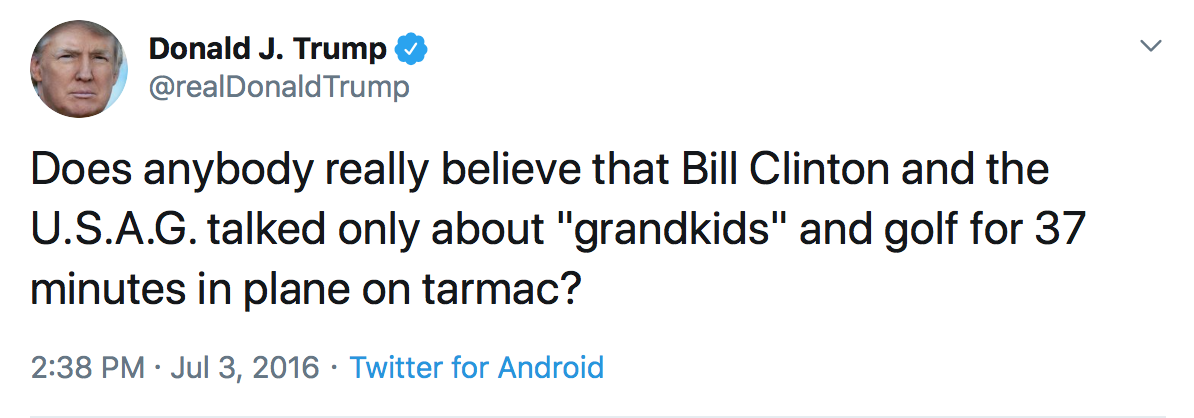 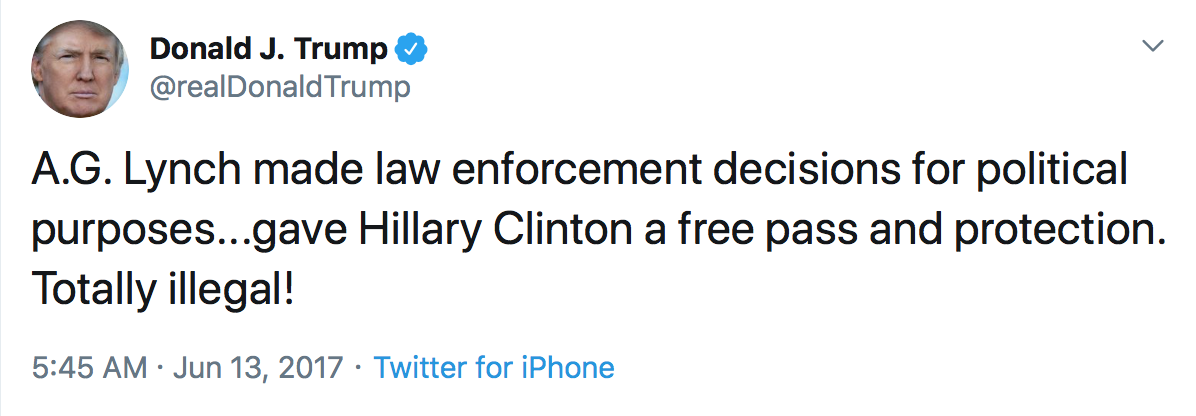 11
1. THE PROBLEM ●●     ⏐     2. THE BASIC IDEA ●     ⏐     3. THE CONCEPTUAL TRANSFORMATION ●●●●     ⏐     4. THE CONSEQUENCES ●●     ⏐     5. OBSERVATIONS ●
5. Observations
Disclaimer: not all U.S. Attorneys
Bill Clinton and A.G. Lynch (Sky Harbor tarmac 2016)
U.S. v. Roger Stone
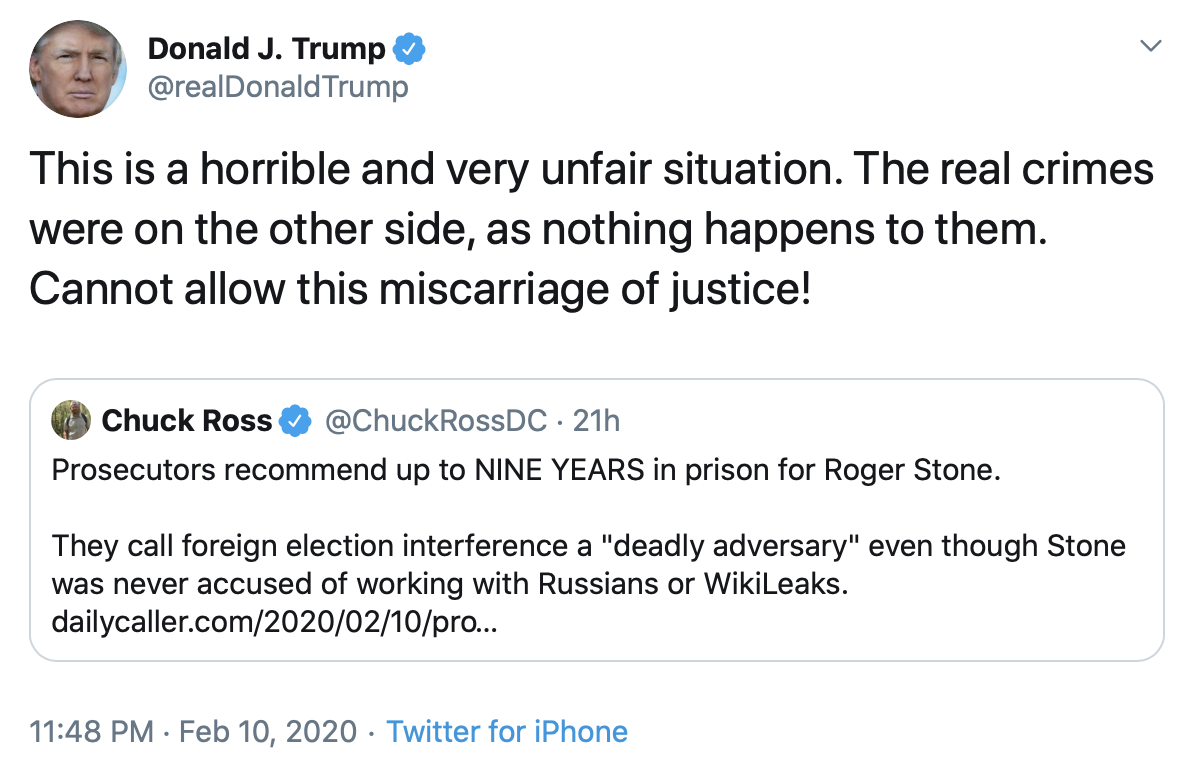 12
1. THE PROBLEM ●●     ⏐     2. THE BASIC IDEA ●     ⏐     3. THE CONCEPTUAL TRANSFORMATION ●●●●     ⏐     4. THE CONSEQUENCES ●●     ⏐     5. OBSERVATIONS ●
5. Observations
Disclaimer: not all U.S. Attorneys
Bill Clinton and A.G. Lynch (Sky Harbor tarmac 2016)
U.S. v. Roger Stone
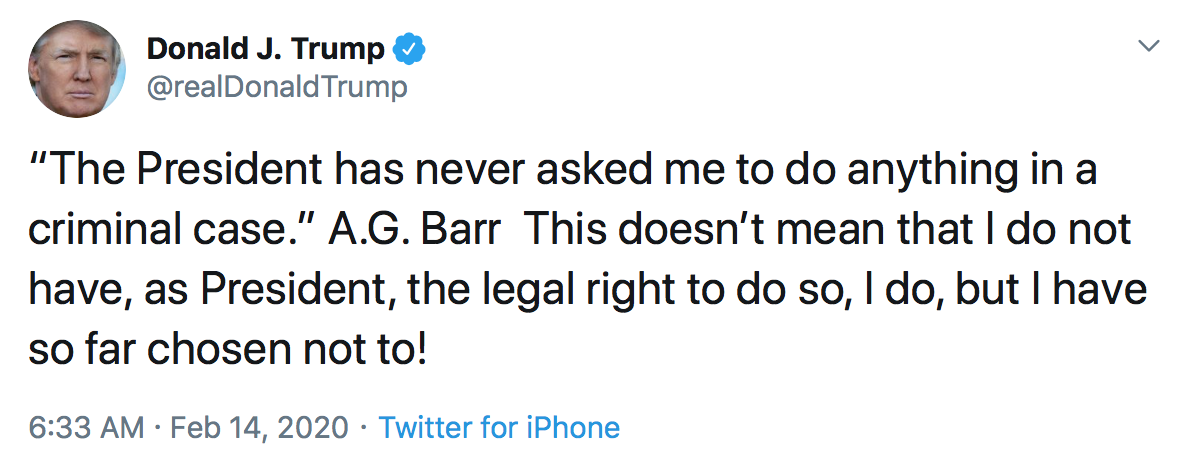 13
1. THE PROBLEM ●●     ⏐     2. THE BASIC IDEA ●     ⏐     3. THE CONCEPTUAL TRANSFORMATION ●●●●     ⏐     4. THE CONSEQUENCES ●●     ⏐     5. OBSERVATIONS ○
END
David Poplar							poplar@email.arizona.edu 


Works Cited

Gordon, Sanford C. “Assessing Partisan Bias in Federal Public Corruption Prosecutions.” American Political Science Review, vol. 103, no. 4, Nov. 2009, pp. 534–54.

Jackson, Robert H., “The Federal Prosecutor.” Journal of Criminal Law and Criminology, vol. 31, 1940-1941, pp. 3-6.

Shields, Donald, and John Cragan. Re-Visiting and Extending the Political Profiling of Elected Democratic Officials. 2007, https://journal.epluribusmedia.org/article/re-visiting-and-extending-political-profiling-elected-democratic-officials.

---. The Political Profiling of Elected Democratic Officials: When Rhetorical Vision Participation Runs Amuck. 2007, https://journal.epluribusmedia.org/article/political-profiling-elected-democratic-officials.

Warren, Mark E. “What Does Corruption Mean in a Democracy?” American Journal of Political Science, vol. 48, no. 2, Apr. 2004, pp. 328–43.
14